Exam 1

Exam 2

Exam 3
Exam 1

								Exam 2

								Exam 3
Welcome to Exam 1
This is the “......” portion of the “...”. You will have 60 minutes to complete this exam. Select ‘start’ to confirm the start of this exam.
Start Exam 1
Welcome to Exam 1
This is the “......” portion of the “...”. You will have 60 minutes to complete this exam. Select ‘start’ to confirm the start of this exam.
Start Exam 1
Welcome to Exam 1
This is the “......” portion of the “...”. You will have 60 minutes to complete this exam. Select ‘start’ to confirm the start of this exam.
Start Exam 1
Question X: Read the following passage and correct any grammatical errors.
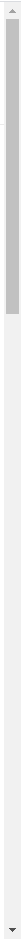 I grew up with buckets, shovels, and nets waiting by the back door; (1) hip-waders hanging in the closet; tide table charts covering the refrigerator door; and a microscope was sitting (2) on the kitchen table. Having studied, my mother is (3) a marine biologist. Our household might have been described as uncooperative. (4) Our meals weren’t always served in the expected order of breakfast, lunch, and supper. Everything was subservient to the disposal of (5) the tides. When the tide was low, Mom
………………………………………………………………………………………………………………………………………………..
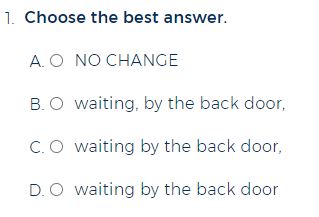 Previous Question
Next Question
Question X: Read the following passage and correct any grammatical errors.
I grew up with buckets, shovels, and nets waiting by the back door; (1) hip-waders hanging in the closet; tide table charts covering the refrigerator door; and a microscope was sitting (2) on the kitchen table. Having studied, my mother is (3) a marine biologist. Our household might have been described as uncooperative. (4) Our meals weren’t always served in the expected order of breakfast, lunch, and supper. Everything was subservient to the disposal of (5) the tides. When the tide was low, Mom
………………………………………………………………………………………………………………………………………………..
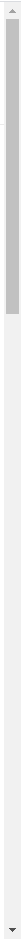 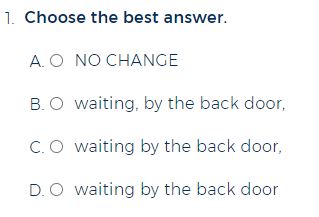 Previous Question
Next Question
Question X: Read the following passage and correct any grammatical errors.
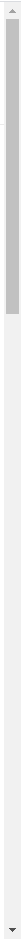 I grew up with buckets, shovels, and nets waiting by the back door; (1) hip-waders hanging in the closet; tide table charts covering the refrigerator door; and a microscope was sitting (2) on the kitchen table. Having studied, my mother is (3) a marine biologist. Our household might have been described as uncooperative. (4) Our meals weren’t always served in the expected order of breakfast, lunch, and supper. Everything was subservient to the disposal of (5) the tides. When the tide was low, Mom
………………………………………………………………………………………………………………………………………………..
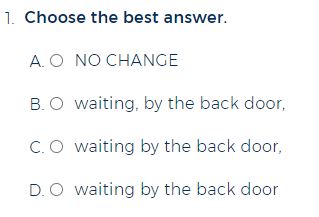 Previous Question
Next Question
Question X: Read the following passage and correct any grammatical errors.
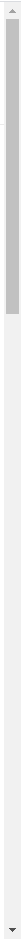 I grew up with buckets, shovels, and nets waiting by the back door; (1) hip-waders hanging in the closet; tide table charts covering the refrigerator door; and a microscope was sitting (2) on the kitchen table. Having studied, my mother is (3) a marine biologist. Our household might have been described as uncooperative. (4) Our meals weren’t always served in the expected order of breakfast, lunch, and supper. Everything was subservient to the disposal of (5) the tides. When the tide was low, Mom
………………………………………………………………………………………………………………………………………………..
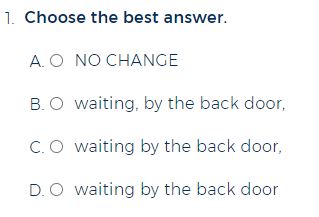 Previous Question
Next Question
Question X: Read the following passage and correct any grammatical errors.
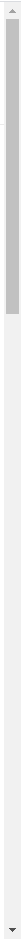 I grew up with buckets, shovels, and nets waiting by the back door; (1) hip-waders hanging in the closet; tide table charts covering the refrigerator door; and a microscope was sitting (2) on the kitchen table. Having studied, my mother is (3) a marine biologist. Our household might have been described as uncooperative. (4) Our meals weren’t always served in the expected order of breakfast, lunch, and supper. Everything was subservient to the disposal of (5) the tides. When the tide was low, Mom
………………………………………………………………………………………………………………………………………………..
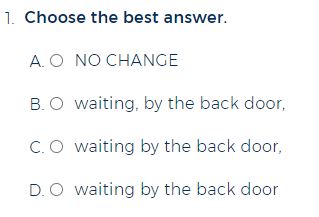 Previous Question
Next Question
Question X: Read the following passage and correct any grammatical errors.
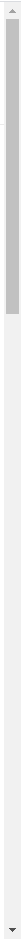 I grew up with buckets, shovels, and nets waiting by the back door; (1) hip-waders hanging in the closet; tide table charts covering the refrigerator door; and a microscope was sitting (2) on the kitchen table. Having studied, my mother is (3) a marine biologist. Our household might have been described as uncooperative. (4) Our meals weren’t always served in the expected order of breakfast, lunch, and supper. Everything was subservient to the disposal of (5) the tides. When the tide was low, Mom
………………………………………………………………………………………………………………………………………………..
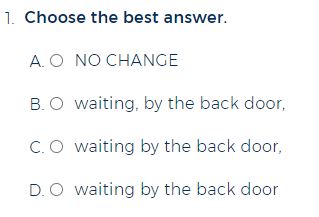 Previous Question
Next Question
All questions are complete, submit Exam 1
Previous questions
Submit Exam 1
All questions are complete, submit Exam 1
Previous questions
Submit Exam 1
All questions are complete, submit Exam 1
Back
Confirm submission of Exam 1
Exam 1

Exam 2

Exam 3